Администрация Туриловского сельского поселения
1
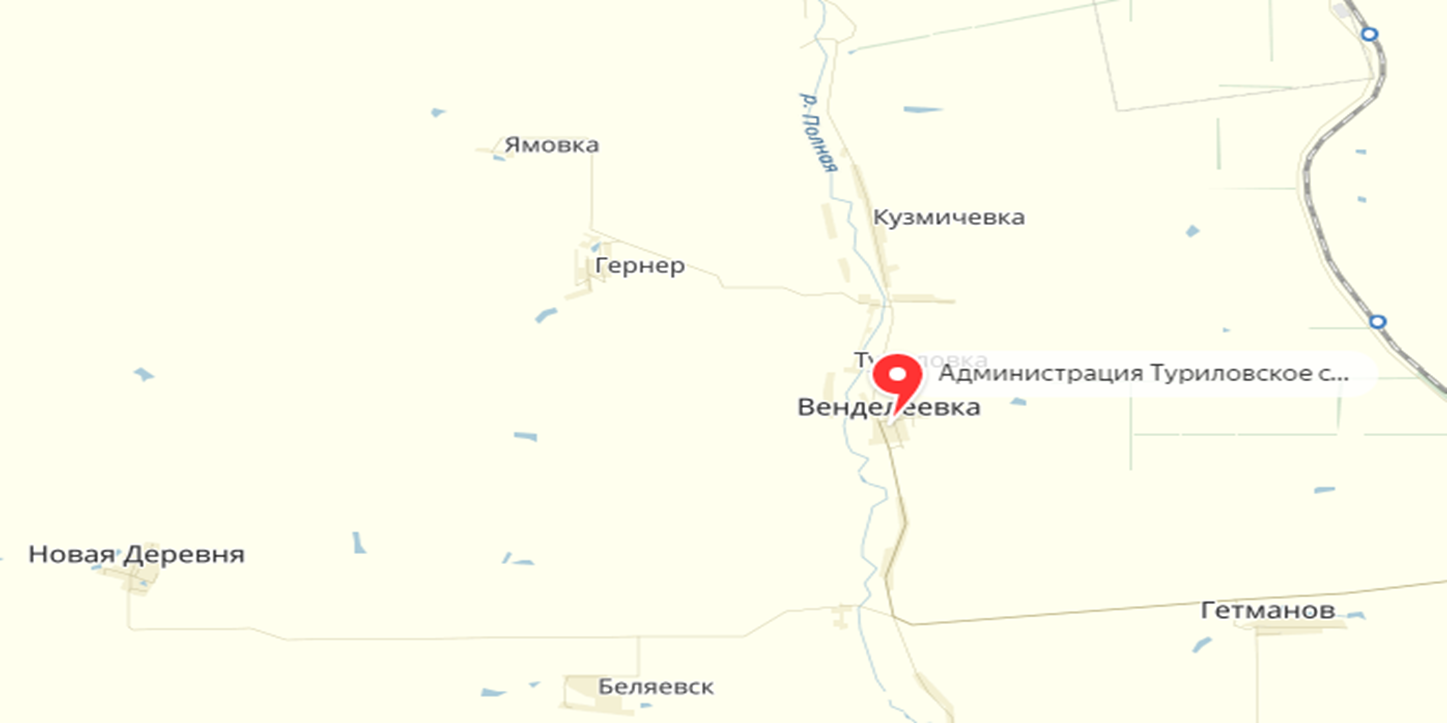 Бюджет для граждан
Исполнение бюджета  Туриловского сельского поселения Миллеровского района

за2018год
2
Администрация Туриловского сельского поселения
Основные параметры бюджета Туриловского сельского поселения Миллеровского района за 2018 год 
(тыс. руб.)
Доходы

10237,8
Расходы
9963,3
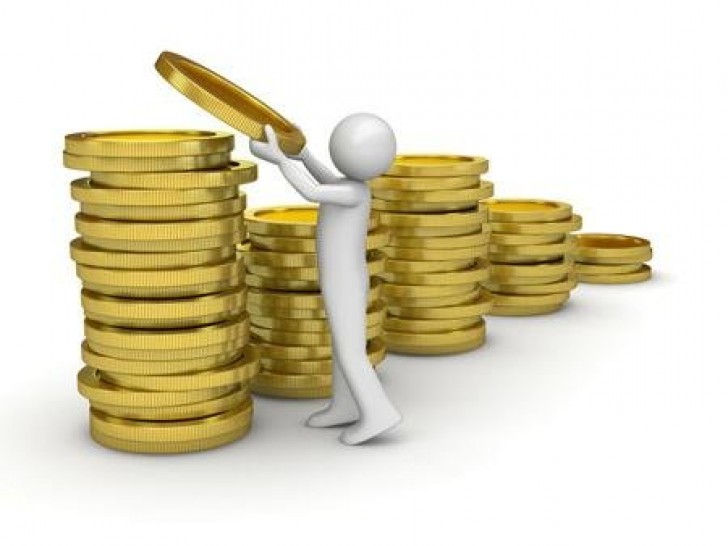 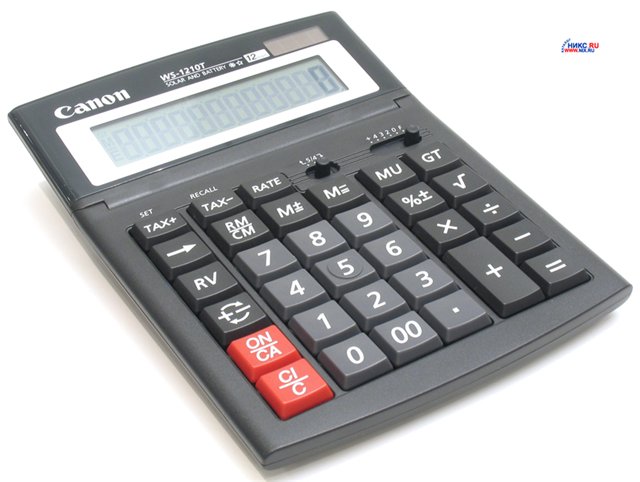 Профицит
(дефицит)
274,5
3
Администрация Туриловского сельского поселения
Исполнеиие доходов бюджета Туриловского сельского поселения 
Миллеровского района за 2018 год (тыс. руб.)
4
Администрация Туриловского сельского поселения
Обеспечена работа комиссии по вопросам собираемости налогов и других обязательных платежей (Постановление Администрации Туриловского сельского поселения 
от 23.06.2015 года №72).
В 2018 году проведено 3 заседания комиссии
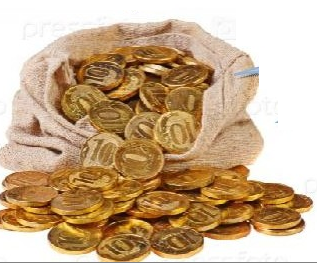 В результате реализации полного комплекса мер в бюджет Туриловского сельского поселения Миллеровского района поступило 1157,5 тыс. рублей
5
Администрация Туриловского сельского поселения
Динамика доходов бюджета Туриловского сельского поселения Миллеровского района
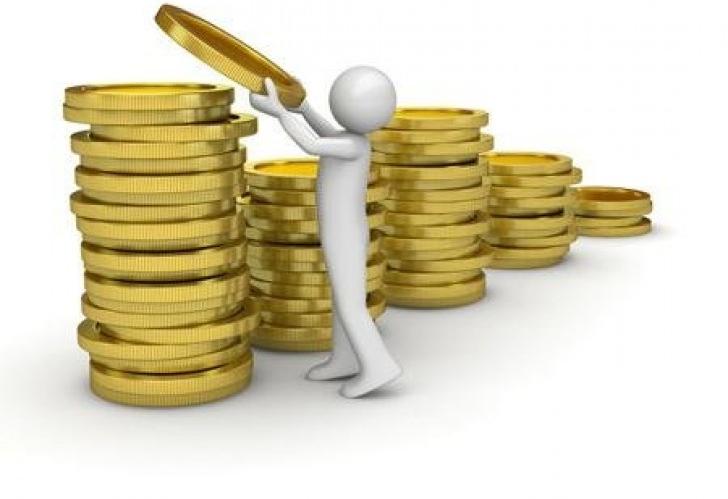 6
Администрация Туриловского сельского поселения
Динамика собственных доходов бюджета Туриловского сельского поселения Миллеровского района
									тыс. руб
7
Администрация Туриловского сельского поселения
Динамика доходов бюджета Туриловского сельского поселения Миллеровского района в 2013-2018 гг.
									тыс. руб
8
Администрация Туриловского сельского поселения
Объем налоговых и неналоговых доходов бюджета Туриловского сельского поселения Миллеровскоrо района в 2018 году составил 5357,8 тыс. рублей
9
Администрация Туриловского сельского поселения
Структура налоговых и неналоговых доходов бюджета
 Туриловского сельского поселения Миллеровского района в 2018 году
10
Администрация Туриловского сельского поселения
Государственная пошлина бюджета Туриловского сельского поселения Миллеровского района
тыс. рублей
11
Администрация Туриловского сельского поселения
Показатели поступления доходов от использования имущества,  находящегося в государственной и муниципальной собственности  в бюджете Туриловского сельского поселения 
Миллеровского района
тыс. рублей-
12
Администрация Туриловского сельского поселения
Динамика расходов бюджета
 Туриловского сельского поселения
 Миллеровского района  в 2013-2018 гг.
' ,
13
Администрация Туриловского сельского поселения
Структура расходов бюджета Туриловского сельского поселения Миллеровского  района в 2018 году.
' ,
14
Администрация Туриловского сельского поселения
,
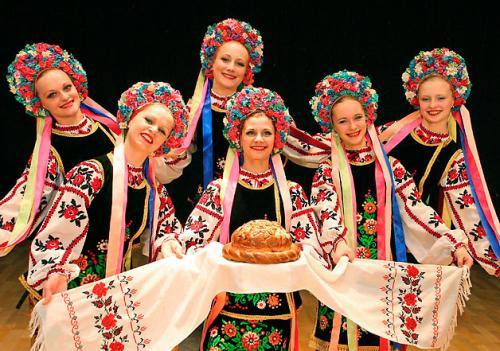 Динамика расходов бюджета Туриловского сельского поселения Миллеровского района на культуру
Администрация Туриловского сельского поселения
15
Динамика расходов бюджета Туриловского сельского поселения Миллеровского района  на Социальную политику
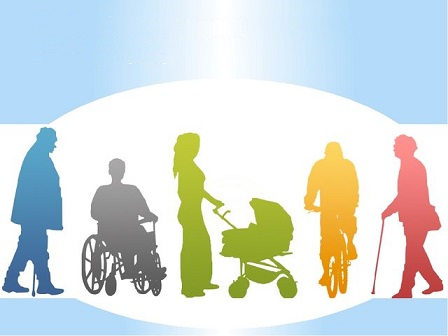 1
16
Администрация Туриловского сельского поселения
Доля расходов на социальную сферу в общем объеме расходов  бюджета Туриловского сельского поселения Миллеровского района в 2018 году
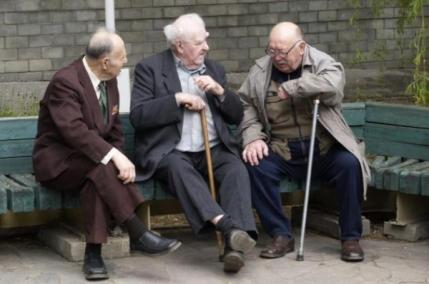 Социальная сфера
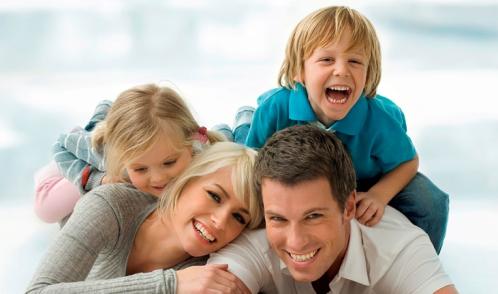 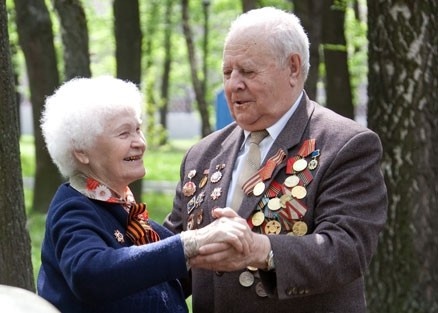 17
Администрация Туриловского сельского поселения
Бюджет Туриловского сельского поселения Миллеровского района 2018 года сформирован и исполнен в программной структуре расходов на основе утвержденных Администрацией Туриловского сельского поселения 8 муниципальных программ Туриловского сельского поселения
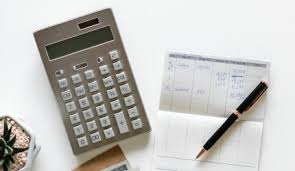 Формирование и исполнение бюджета на основе муниципальных программ Миллеровского района
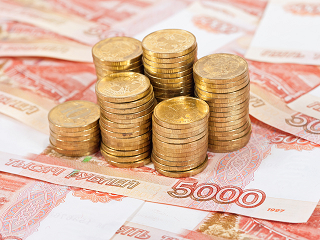 На их реализацию было 
направлено в 2018 году

9857,2 тыс. рублей.
18
Администрация Туриловского сельского поселения
Структура программных расходов бюджета 
Туриловского сельского поселения 
Миллеровского района  в 2018 году
Непрограмные  расходы  1,1%
Програмные 		 расходы
98,9%
19
Администрация Туриловского сельского поселения
Структура муниципальных программ Туриловского сельского поселения в 2018 году.
Финансы
(4465,7 тыс. рублей – 45,3%)
Всего:
9857,2тыс. рублей
Информационное общество
(10,8 тыс. рублей – 0,1%)
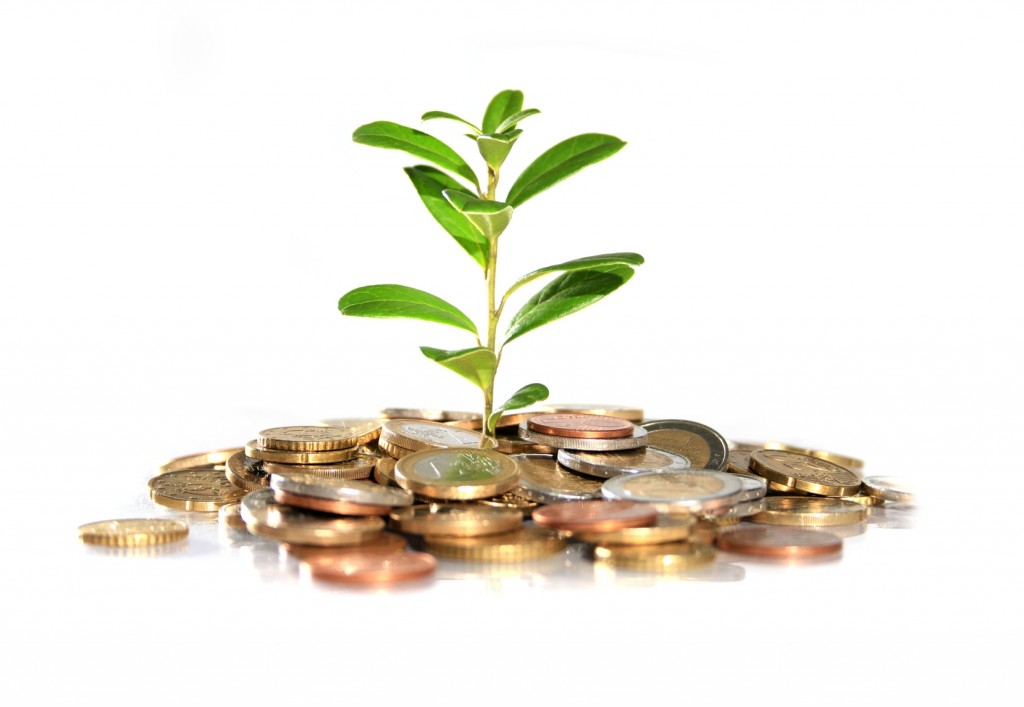 Жилищно-коммунальное хозяйство
(944,6 тыс. рублей – 9,6%)
Социальные программы
(4436,1 тыс. рублей – 45,0%)
20
Администрация Туриловского сельского поселения
Структура безвозмездных поступлений бюджета  
Туриловского сельского поселения 
Миллеровского района  в 2018 году
тыс.руб.
21
Администрация Туриловского сельского поселения
Объем безвозмездных поступлений от других бюджетов бюджетной системы Российской Федерации в бюджет Туриловского сельского поселения Миллеровского района
тыс.руб.